Crisis Intervention Teams (CIT)

Becoming a Reality in East Mississippi…
It Can Be Done!

2014 MH/IDD Joint Conference 
Biloxi, Mississippi
  
East Mississippi Crisis Intervention Team
East Mississippi CIT Panel
Amy Bishop, LMFT, SAP 
Spencer Blalock, MSW, LCSW
Chief Deputy Ward Calhoun
Elon Espey, NP
Debbie Ferguson, Dr.PH
Captain Wade Johnson, retired
Diane Mills,
Purpose
Identify strategies & partnerships for implementing local CIT
Identify differences between multiple points of service & single point of entry
Identify opportunities & barriers to CIT implementation
[Speaker Notes: Objective 1:  Participants will be able to identify strategies and partnerships for implementing a local CIT
Content:  This portion will cover the foreseen/unforeseen barriers, the solutions that have been found, the coordination and collaboration needed, and the joining of forces to create solutions.  This will also cover the multiple/ongoing trainings that take place to create competent workforce.
Objective 2:  Participants will be able to identify differences between multiple points of service and single point of entry
Content: This portion will cover how multiple interrelated teams work together from various settings to triage various levels of crisis, de-escalate the crisis, and coordinate the appropriate level of care  (Mobile Crisis, ER, CIT Officer, CSU).

Objective 3: Participants will be able to identify evidence-based solutions for barriers to CIT implementation, as well as future options for further development
Content:  This portion will cover the limitations encountered (limited space, difficult to treat patients), as well as potential for future services (intermediate levels of care) such as Living Room Model, Certified Holding Facilities, Respite Services, and Tele-Court.  The Lauderdale CIT Training HUB will also be discussed.]
Purpose
Identify strategies & partnerships for implementing CIT
MS Department of Mental Health
Strategic Plan

GOAL 1
To increase access to community-based care and supports through a network of service providers that are committed to a resiliency and recovery-oriented system of care
GOAL 2
To utilize information/data management to enhance decision making and service delivery
GOAL 3
To maximize efficient and effective use of human, fiscal, and material resources
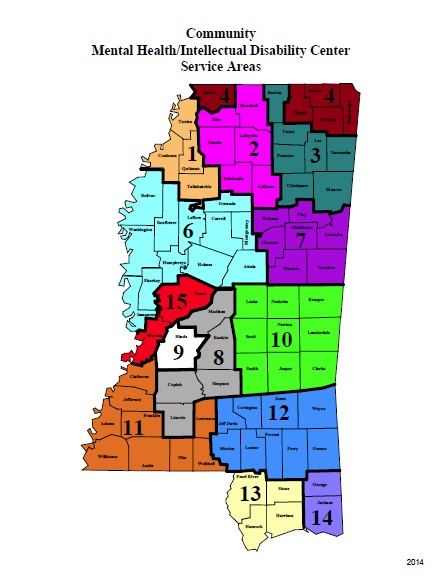 [Speaker Notes: 9 counties in the “catchment” area.

Population of Region 10 is 242,517

If one in four experience mental illness in a given year- 60,630 people*]
Weems Mental Health Center
Outpatient therapy

Alcohol/Drug Therapy

Residential Treatment

Employee Assistance Program
Central Mississippi Residential Center
Residential Care

Crisis Stabilization Unit

Footprints Adult Day Services
Law Enforcement
Lauderdale County Sheriff’s Department

50 Sworn deputies

Lauderdale County Detention Facility
Law Enforcement
Meridian Police Department

120 Sworn Officers

Utilizes the Lauderdale County Detention Facility
Mental Health (Before CIT)
Acute & Crisis Psychiatric Services
Waiting Lists
Commitments
Crisis Stabilization Units (CSU)
Minimal collaborative work
Mental Health (Before CIT)
Economy
      -   Post Katrina
      -   Recession

Department of Justice
Law Enforcement (Before CIT)
Only contact with mental health system by law enforcement was through court-committals.
There weren’t any legal or procedural recourses in place in providing care for consumers.
Officers had minimal options when resolving complaints involving consumers.
Advocates (Before CIT)
Mental Health still had contact with advocates

Call resolution/Contact with Law Enforcement
Consumers  (Before CIT)
Mental Health providers relationships remained the same

Mostly negative contact with Law Enforcement led to negative results
2009 - 2011
Community Action Group
Access to care
              - Access to crisis services
              - Diversion from jails
              -CIT (Memphis Model)
Justice and Mental Health Collaboration Grant
PATIENCE
Significant Challenges
Funding

Organization

Single Point of Entry

Cultures
Organizational Priorities

Leadership

Turfs and Toes
Breaking Down Barriers
Community Partnership on Mental Health
Mental Health

Law Enforcement

NAMI

Consumers
Medical

Metro Ambulance

Help agencies
CIT Task Force
Comprised of Mental Health and Law Enforcement
Establishes guidelines for CIT Program 
Schedules and conducts CIT training  
Multi-disciplinary review of CIT calls, statistics,
    and reports
Checks and balances    
Memorandum of Understanding (Good Fences)
Implementation
Mississippi CIT Law already in place 

Trained first CIT officers

Train the Trainers
Single Point of Entry
Why does success depend on this and why is it

                       so hard to achieve?
Medical Screening
Law Enforcement Results
Lauderdale County Sheriff’s Department
                  -    29 CIT Officers (including SROs)

      Meridian Police Department
                  -    27 CIT Officers
Law Enforcement Results
Meridian Public School Districts
                  -    5 CIT Officers
      
      Other Surrounding Agencies
                  -    7 CIT Officers
Law Enforcement Results
Officer Buy-in
             -   Understanding Mental Health Systems
             -   Understanding Advocacy
              -   Understanding Consumers
Mental Health Results
April 2013-September 2014
Admissions
          -  Total
          -  Monthly
Length of Stay
Readmission
Our Partnership
Weems Mental Health Center
Central Mississippi Residential Center
        -  Adult Single Point of Entry
Alliance Hospital
        -  Ages 12-17 Single Point of Entry
Lauderdale County Sheriff’s Department
Meridian Police Department
Meridian NAMI & NAMI Mississippi
Summary
The agencies and organizations involved in the East Mississippi Crisis Intervention Team maintain a professional relationship in an attempt to provide the best resolution for those in mental health crises.